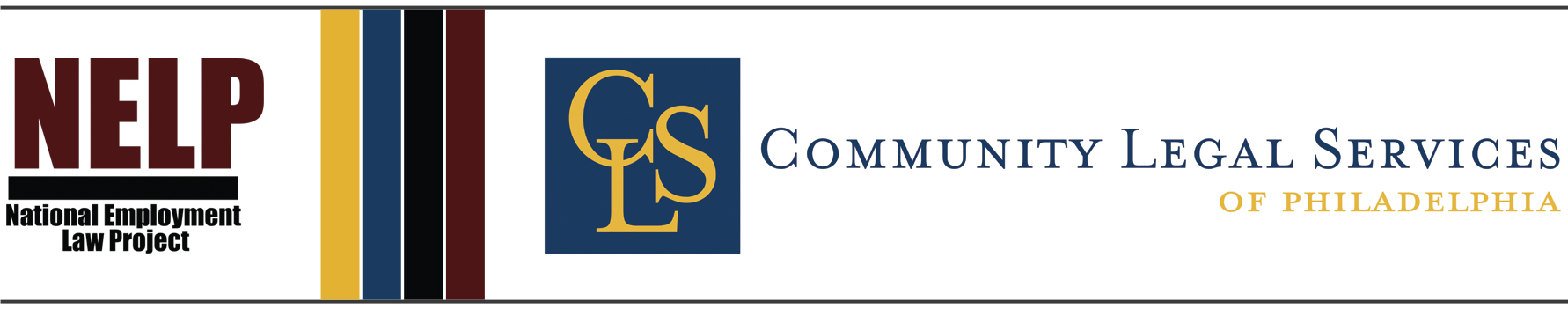 NELP & CLS Training Series
Maximizing Enforcement of the Employment Rights of People with Criminal Records
Race Discrimination Claims for Criminal Record Rejections
By Sharon M. Dietrich and Maurice Emsellem
May 24, 2013
Highlights of the 
2012 EEOC Guidance
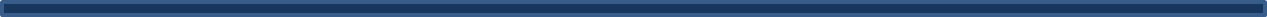 EEOC Enforcement Guidance
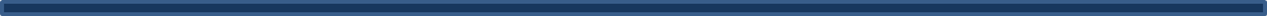 Crucial new enforcement guidance approved on April 25, 2012.

Subregulatory, so not controlling on courts, but probably entitled to deference.  Certainly controlling on Commission.

For more information, see Highlights of EEOC’s New Criminal Record Guidance (April 26, 2012) 

      http:www.eeoc.gov/laws/guidance/upload/arrest_conviction.pdf
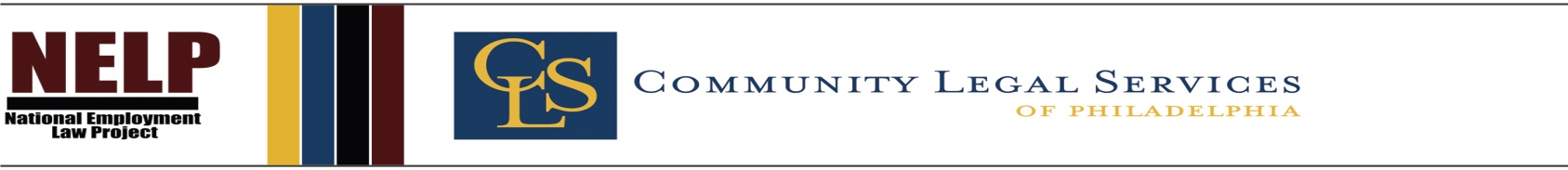 3
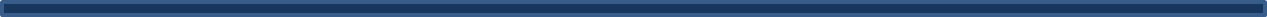 Title VII: Proof of Disparate Impact
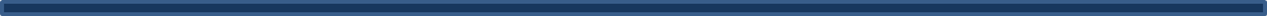 In a lawsuit, complex statistical evidence is required.  Where does it come from?  How is it analyzed?

In the EEOC, disparate impact is presumed, need not be proved (Guidance, p. 10).

Key reason EEOC charges are more feasible than litigation.
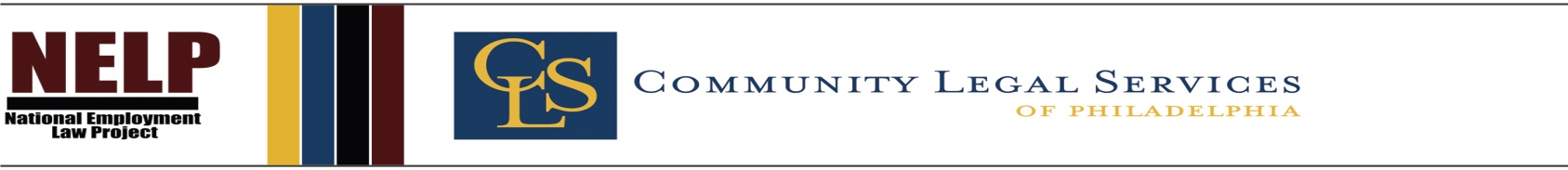 4
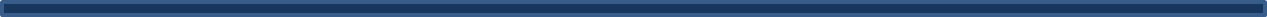 Title VII: Business Necessity & Arrests
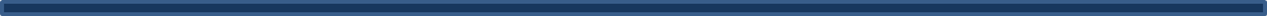 “An exclusion based on an arrest, in itself, is not job related and consistent with business necessity.” (Guidance, p. 12).

An employer is supposed to evaluate the likelihood that the person engaged in the conduct for which s/he was arrested.
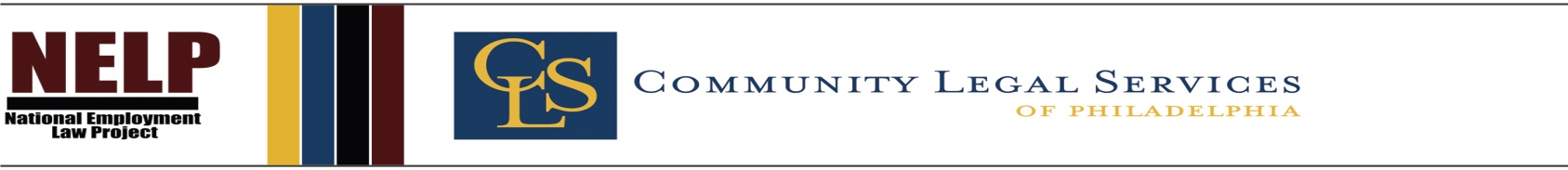 5
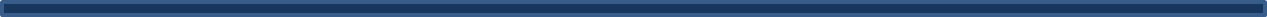 Title VII: Business Necessity & Convictions
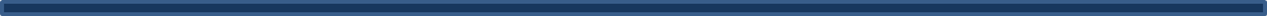 EEOC policy says that an employer is to consider the following factors:

The nature and gravity of the offense/conduct;
The time that has passed since the offense and/or the sentence completion;
The nature of the job held or sought.

(Guidance, p. 15 - derived from Green).
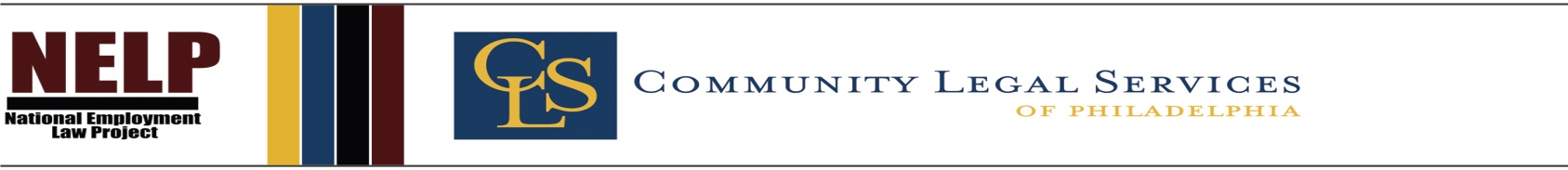 6
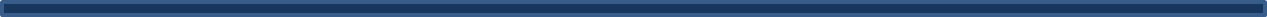 Title VII: Matrices (“Targeted  Exclusions”)
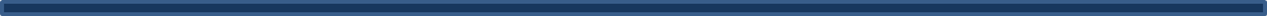 Should take into account fact-based evidence, legal requirements, studies (p. 17).

Guidance suggests employers should distinguish between different jobs and different offenses and provide time limits for disqualifications (see esp. Example 7, pp. 18-19).
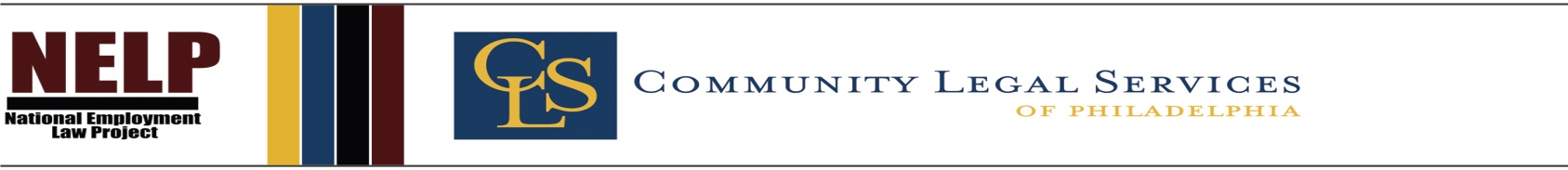 7
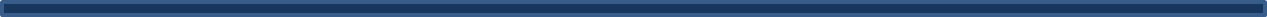 Title VII: “Individualized Assessments”
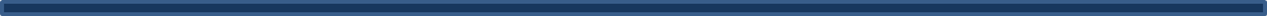 Not required, but strongly recommended to avoid liability.

Process:
Employer notifies applicant of possible rejection;
Applicant has opportunity to respond;
Employer considers what applicant said.

(Guidance, p. 18).
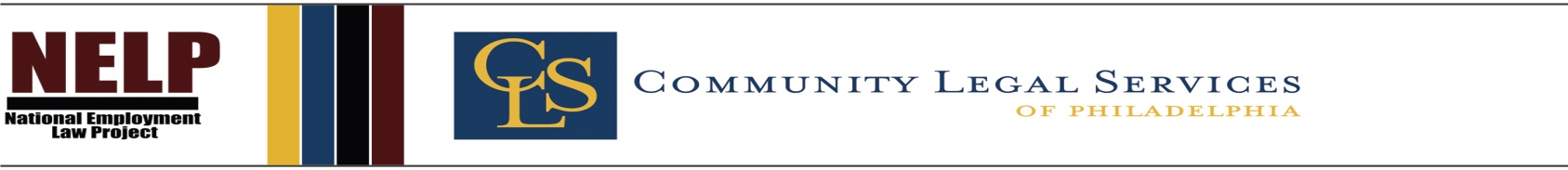 8
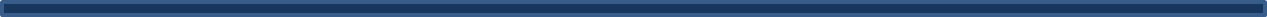 Title VII: “Individualized Assessments” – Identified Factors
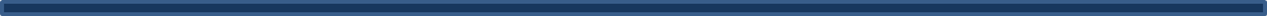 Inaccurate information in record;
Facts around criminal conduct;
Number of offenses;
Older age at time or conviction/release;
Work history since conviction;
Rehabilitation;
References;
Bonded.
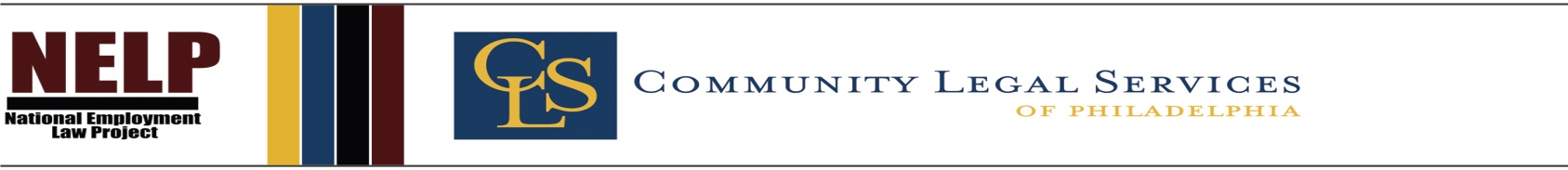 9
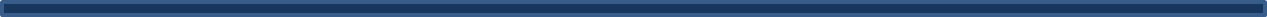 Title VII and “Ban the Box”
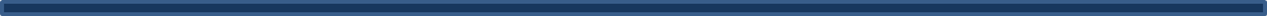 Guidance endorses the BTB principle of not asking about a criminal record on a job application as a best practice (Guidance, pp. 13-14).

Should limit the number of applicants for which individual assessments are needed.
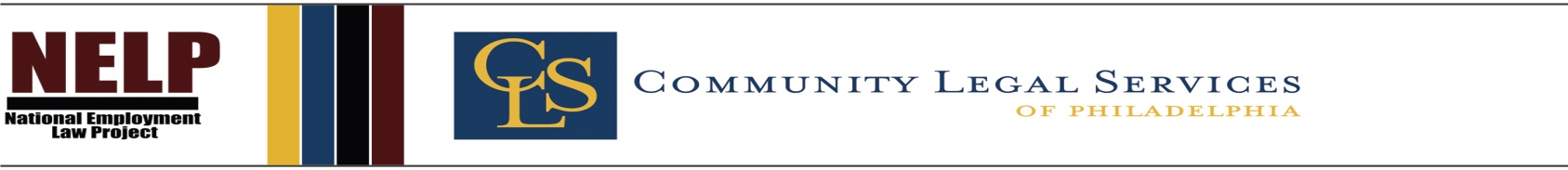 10
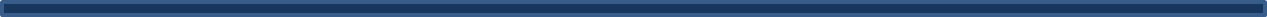 Title VII: Some Implications
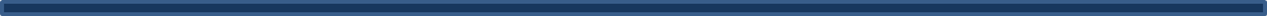 Across-the-board exclusions usually violate Title VII (p. 16).

So does the firing of current employees who are performing well but have criminal records (see Example 8, p. 20).

So do on-line applications that kick out people with a record (see Example 5, p. 16).
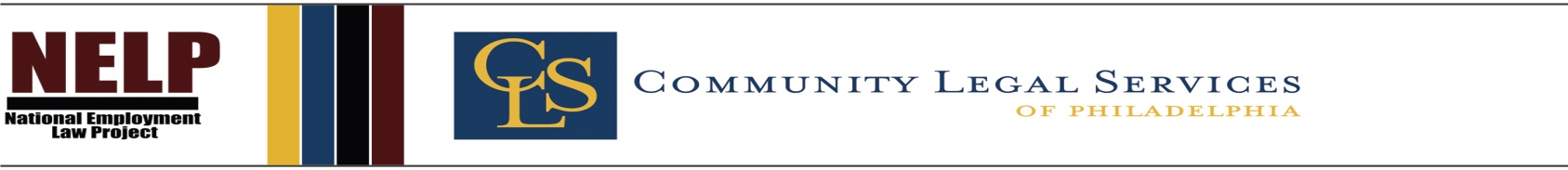 11